Border Health
Anand Gandhi, PGY-3
Internal Medicine
Learning Objectives
Be able to define border health
 Understand the disparities affecting those who live along the U.S.-Mexico border
 Build awareness of the current programs working to improve border health
 Understand how residents can become involved in programs to improve border health
What is Border Health?
Broad term which characterizes the healthcare markets, regulatory environments, health laws, environmental factors, and consumer behavior that shape the health of individuals living along international borders
 Affects all aspects of individual and population health
 Comprised of both:
Similar facets of the general population
Unique challenges among the border population
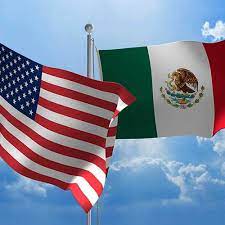 Who makes up the border population?
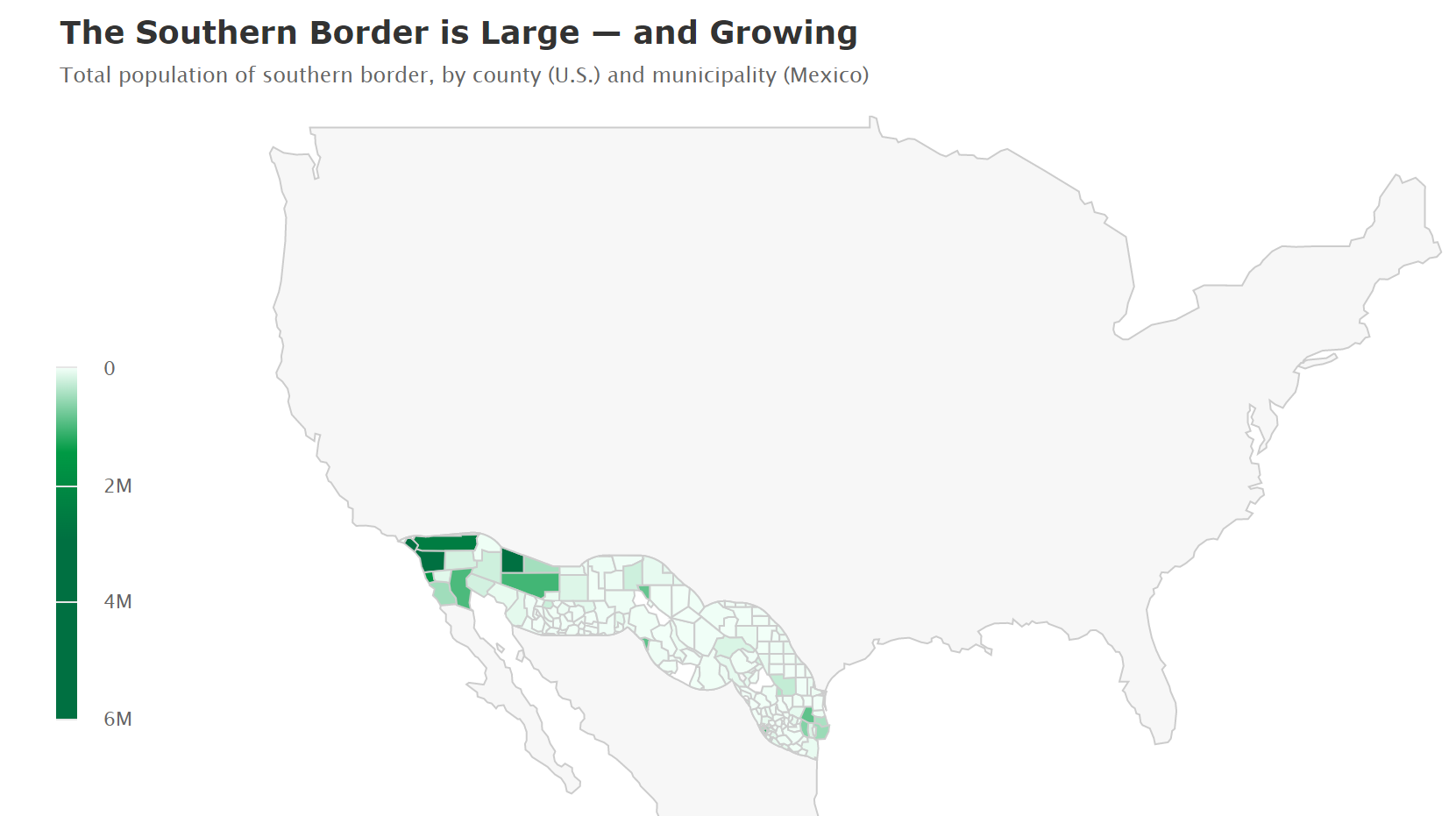 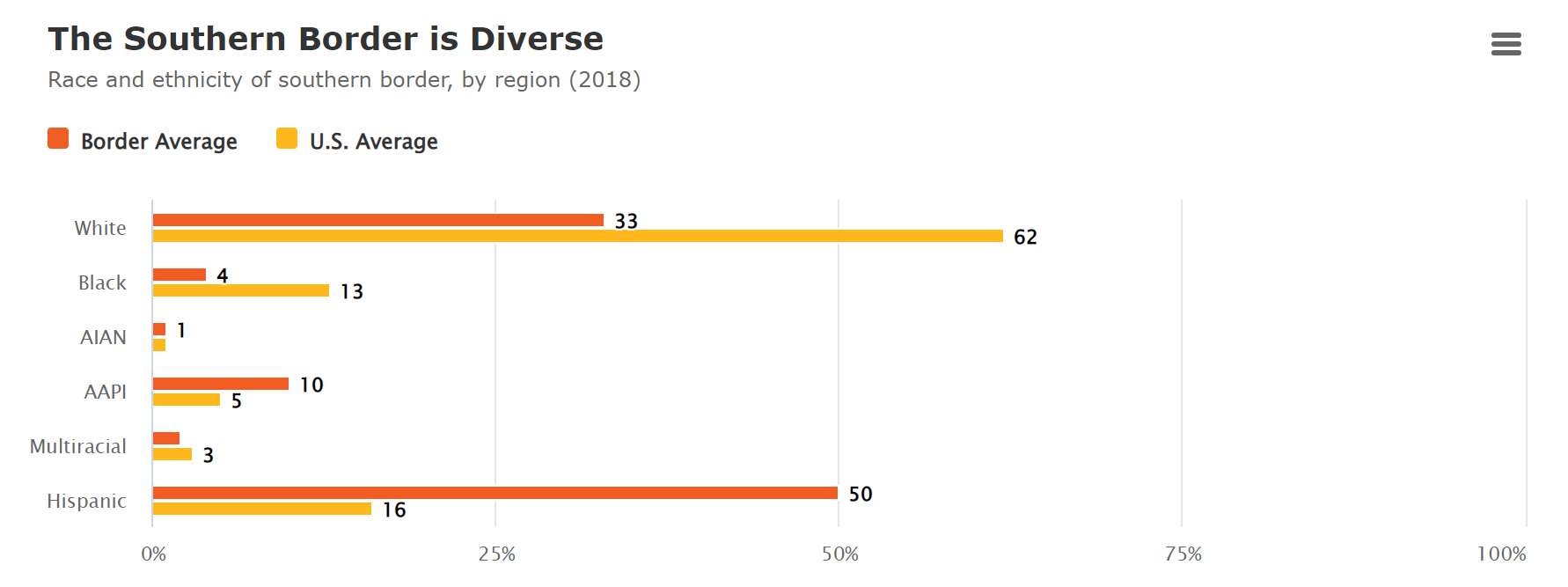 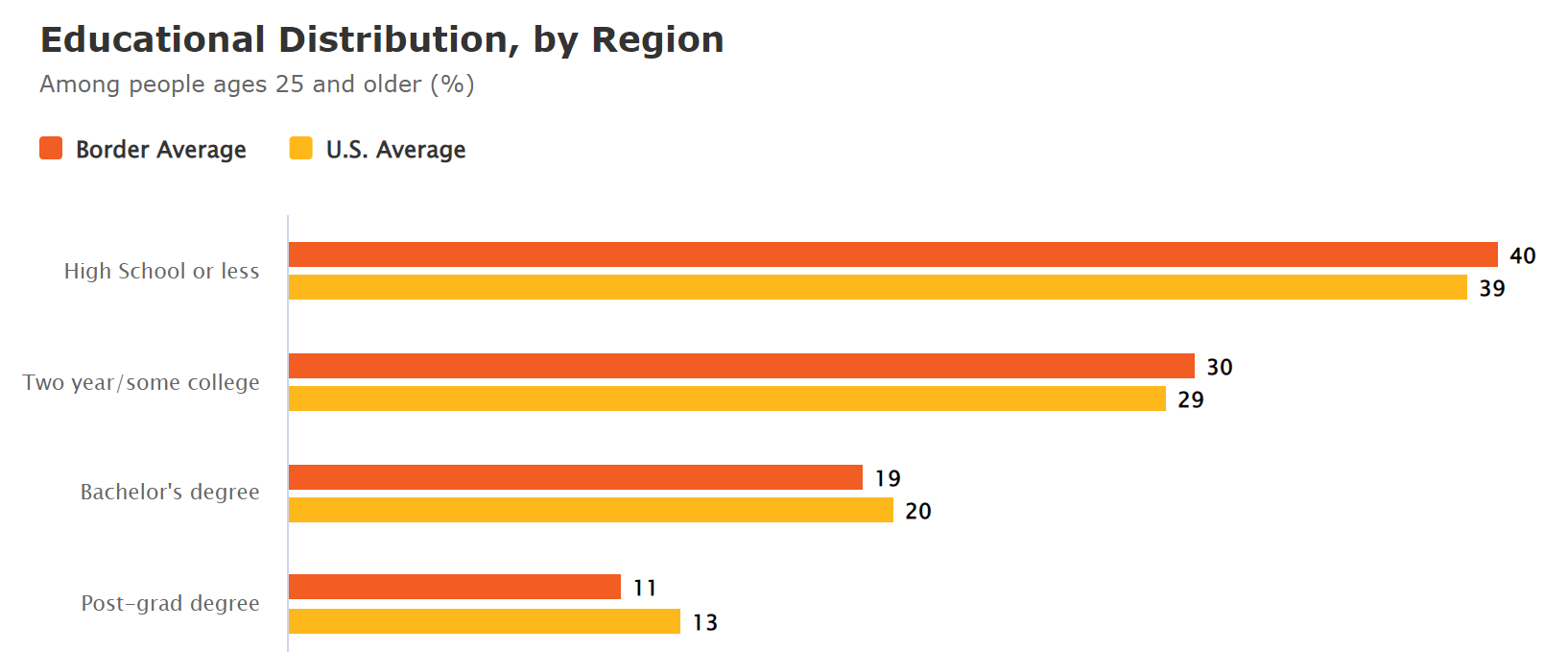 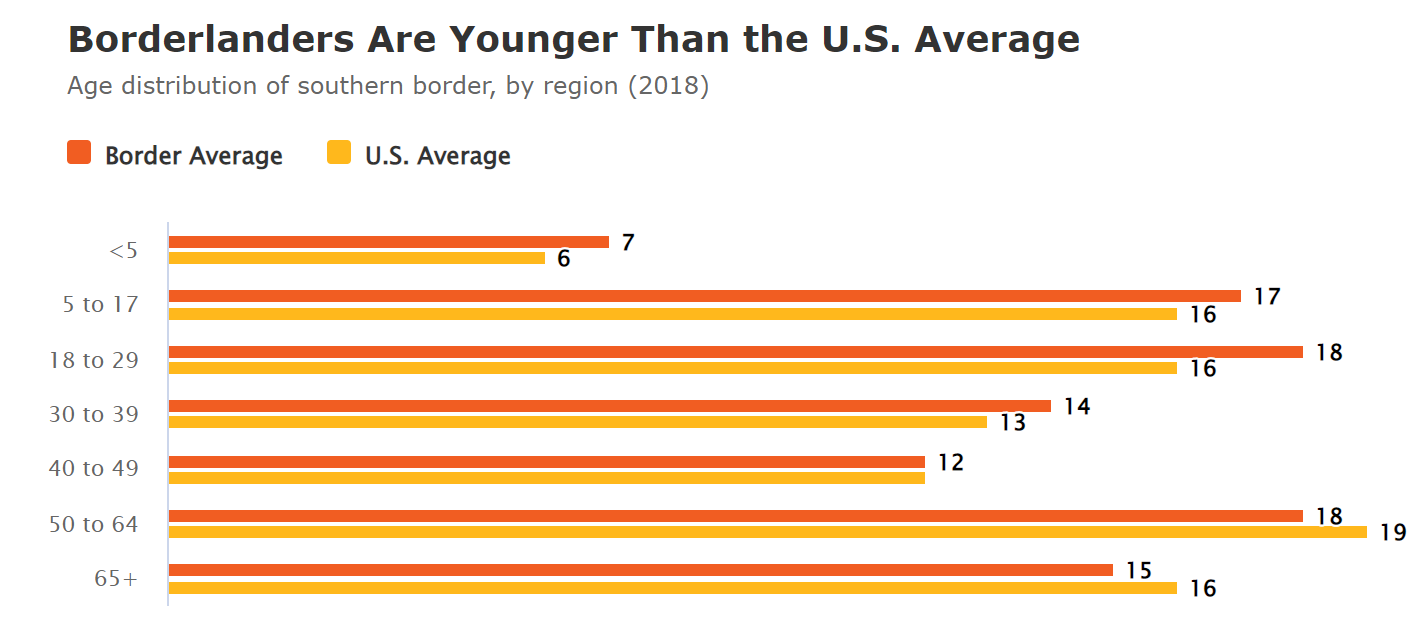 Factors Affecting Border Health
Epidemiological 
7.5 million people reside in the U.S.-Mexico border region
Population growth rate of 6.9% between 2010 and 2019
U.S. national growth rate 6.3% for same time period
 Financial and Structural
Lower income (average ~$15,000)
Access to healthcare/insurance
Transportation barriers
Poor infrastructure of colonias
 Cognitive
Decreased health literacy
Language differences
Perception of disrespect
Propensity for self-treatment/cuanderas
Poor health related behavior
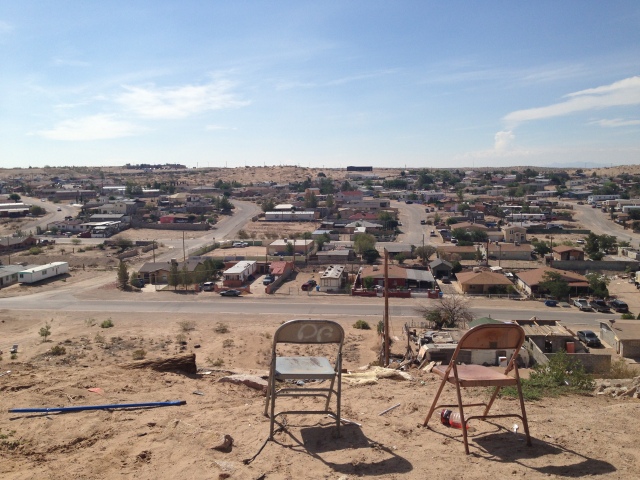 Root Cause Analysis
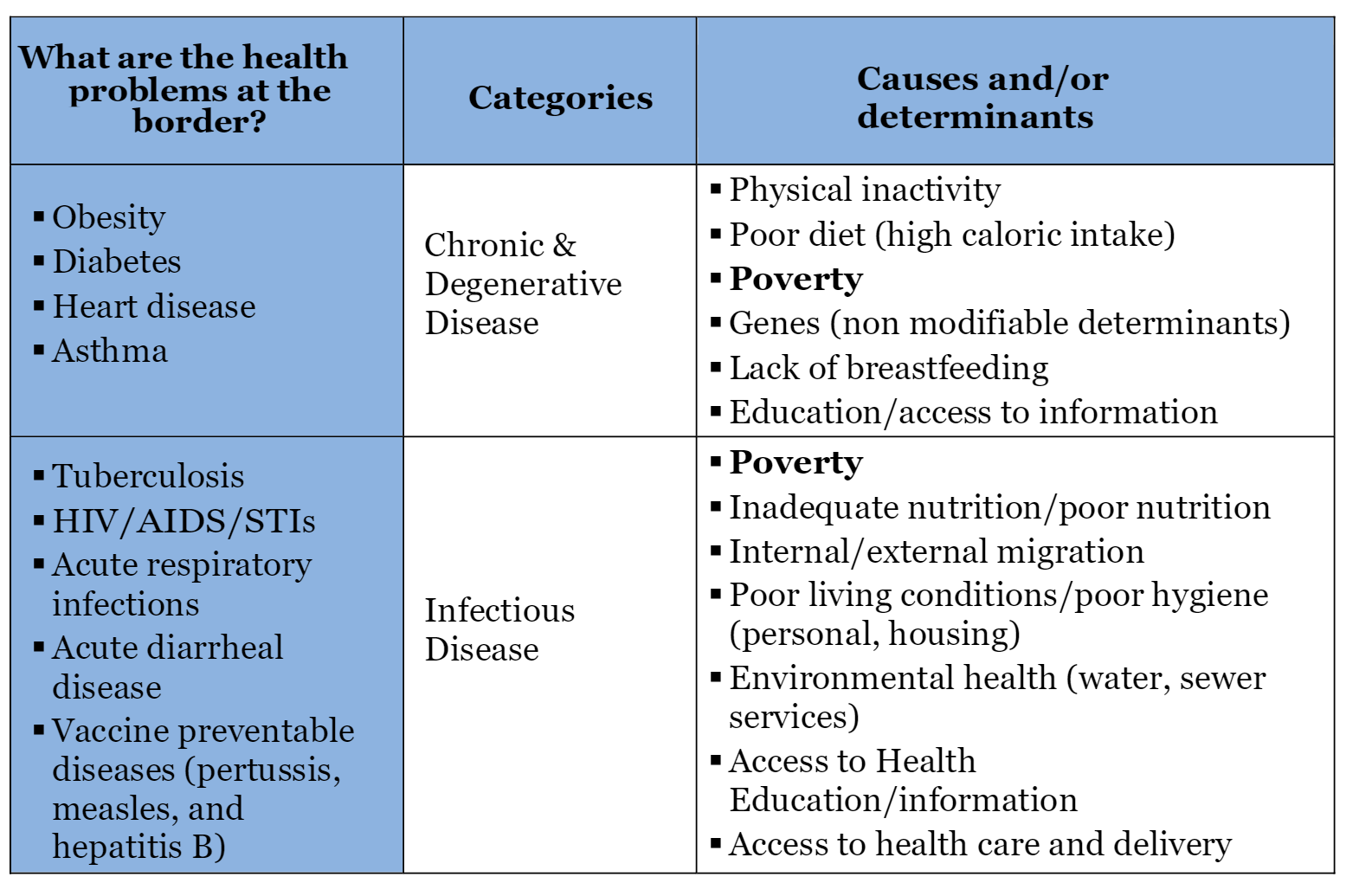 Root Cause Analysis (cont.)
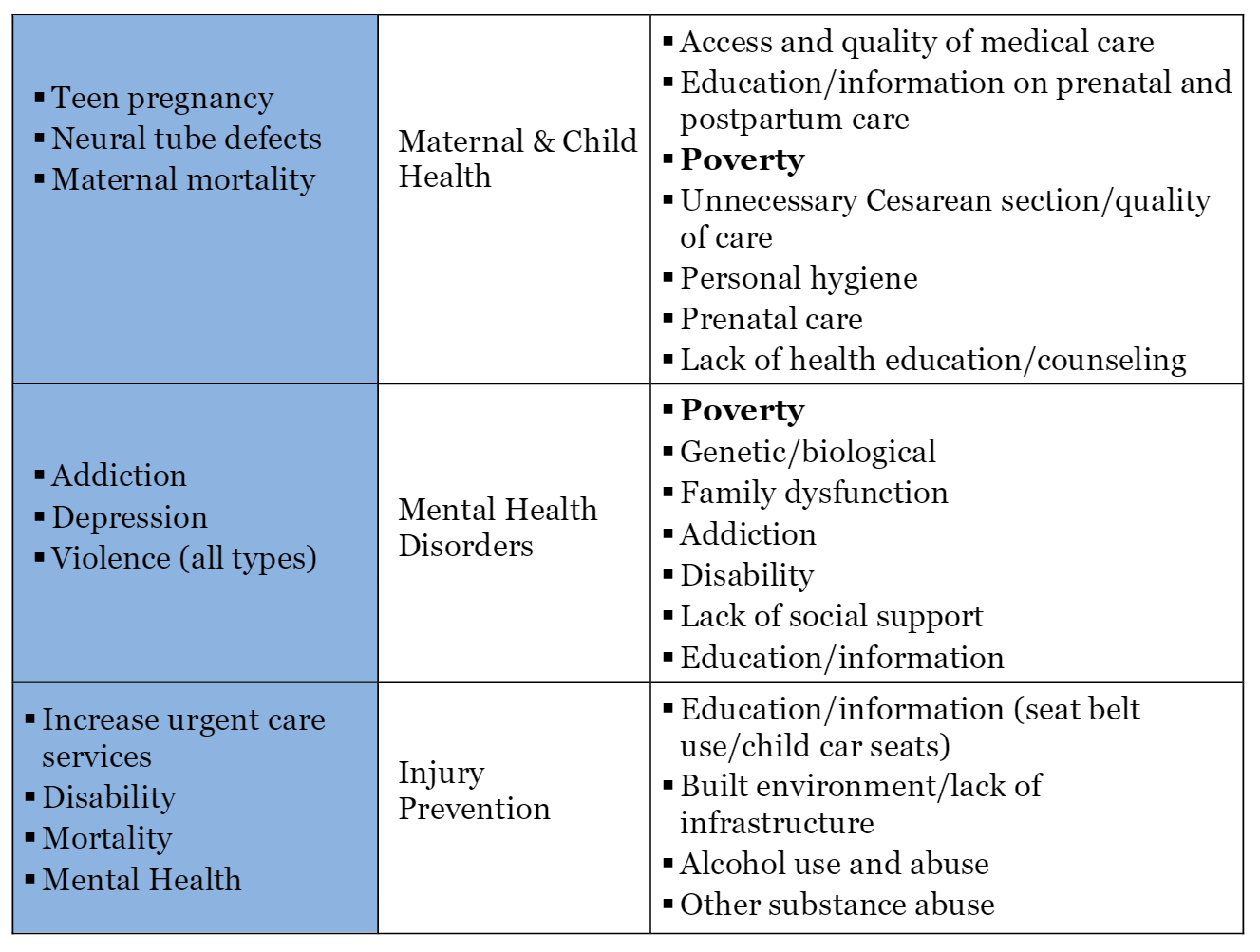 Emergency AHCCCS
AHCCCS provides emergency health care services through the Federal Emergency Services Program (FESP) for non-citizens
 Any services billed must meet the federal definition of emergency services as defined in federal law
 An acute medical condition of sufficient severity such that the absence of immediate medical attention could place the member’s health in serious jeopardy
 Services may be medically necessary, but not meet the definition of emergency service
 The type  of  facility  where  a member  presents  or  where service  is  delivered  is not  a  factor in the  determination of  an emergency  condition
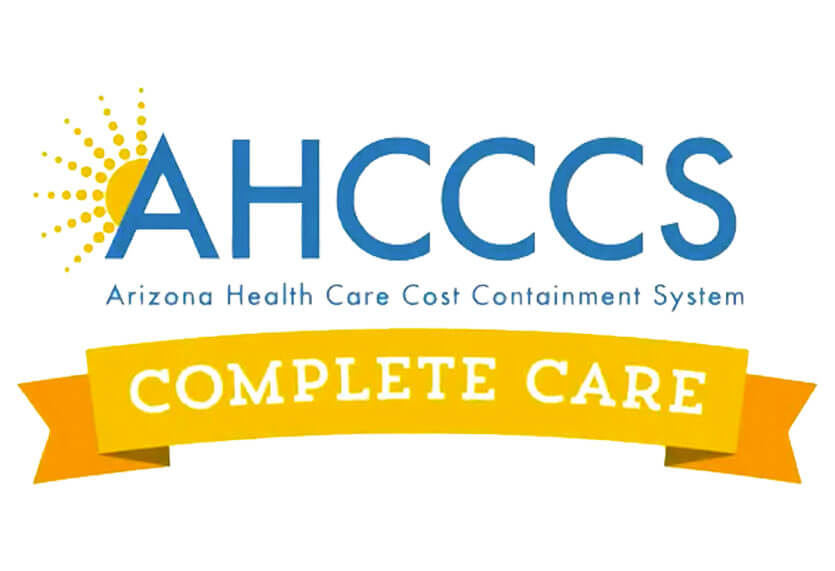 Community Initiatives
Southeast Arizona Health Education Center (SEAHEC)
Area Health Education Center (AHEC) program was established by the U.S Congress in 1971 to address health workforce shortages and disparities
 SEAHEC established in 1985 to “recruit, train and retain culturally competent health professionals in Cochise, Pima and Santa Cruz counties
 Vacunas para todos
Collaboration with Casa Alitas Shelter in Tucson
Vaccine and health education
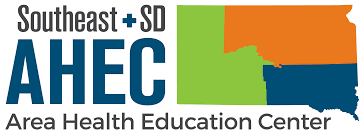 Refugee Health Alliance
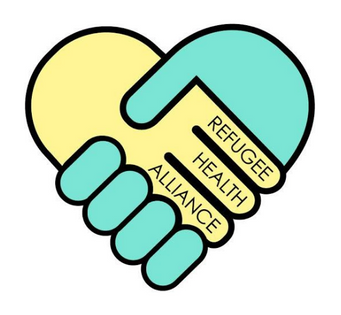 Organized in 2018 in response to increasing medical need at the US-Mexico Border. 
 Patients receiving care are vulnerable and marginalized
 2 stand-alone clinics and care to over 30 shelters
 Services available:
Adult and pediatric care
Lab testing
Imaging services (including POC US)
LGBTQIA+ centered care and gender affirmation
 Volunteer every Saturday in Tijuana at San Ysidro Border Crossing
100 Angels Foundation
Non profit organization determined on medically assisting indivduals seeking asylum from their home countries
 The first half of 2019, Arizona received more than 40,000 individuals seeking asylum
 Detention Center  Released by Homeland Security  Shelter
 100 Angles coordinates medical care during release into shelters
 Medical professional volunteers triage and assess for emergencies
 Organize and transport all the needed medical supplies and over-the-counter medication to shelters
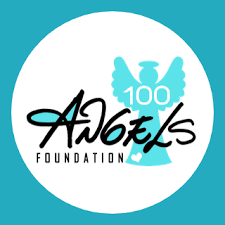 Regional Center for Border Health
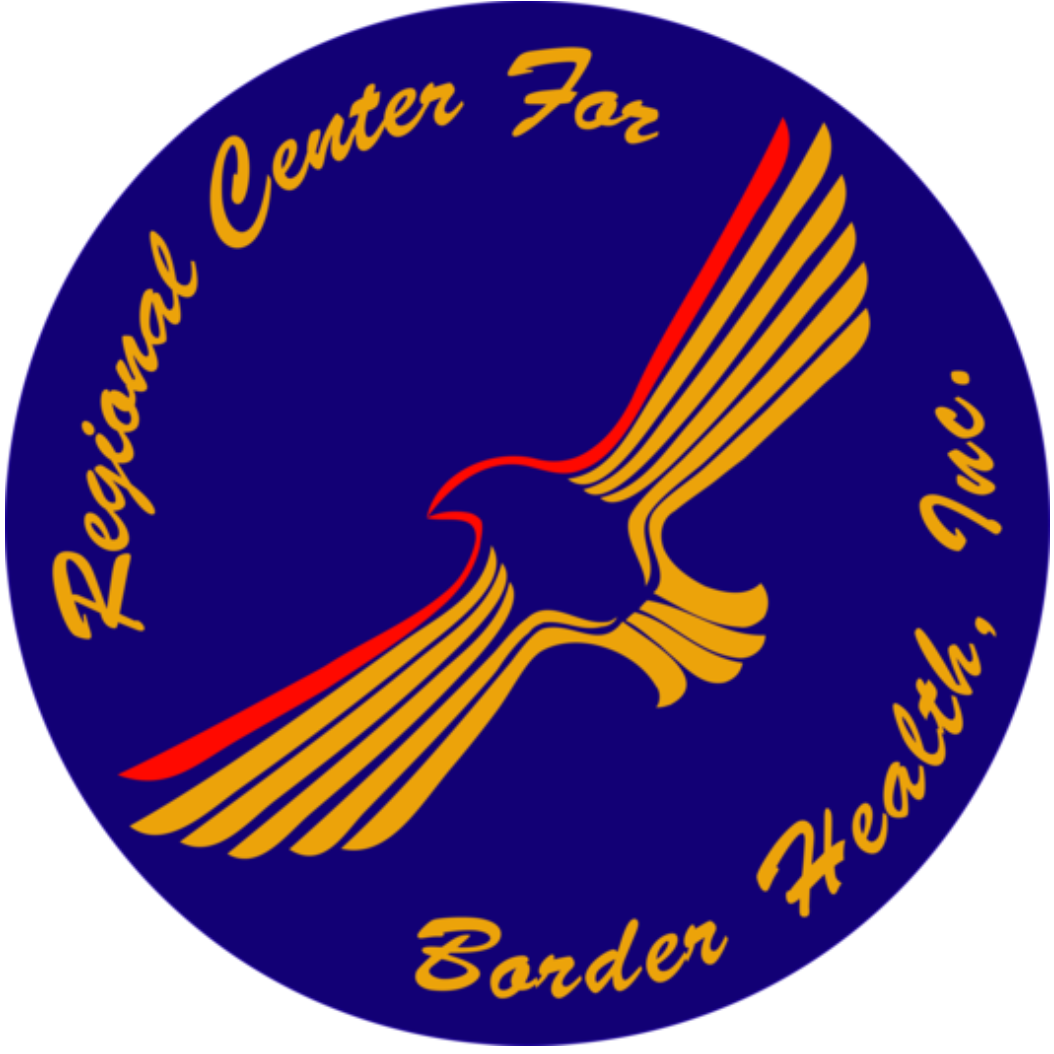 Nonprofit organization that has created a number of programs to assist broad spectrum of medical care:
Walk-in Clinics – Parker, San Luiz AZ
Asthma camp 
Medical mobile unit – Yuma, Mohave, La Paz Counties
Support groups
Promotoras Conference
Nuestros Niños – community census and immunization campaign in the border communities of San Luis, Gadsden, Somerton and Yuma, Arizona.
University of Arizona
Medical student organizations devoted to public/community health
 Phoenix Allies for Community Health – free primary care clinic
 Cecilia Rosales
Associate Dean of Community Engagement and Outreach
Co-chair of Health Services Committee of Arizona-Mexico Commission
Ventanillas de Salud (Health Windows) program
Improves access to preventive health care, health education, and public health screening at Mexican consular offices throughout the US
5 Ventanillas in AZ (Douglas, Nogales, Phoenix, Tucson, and Yuma)
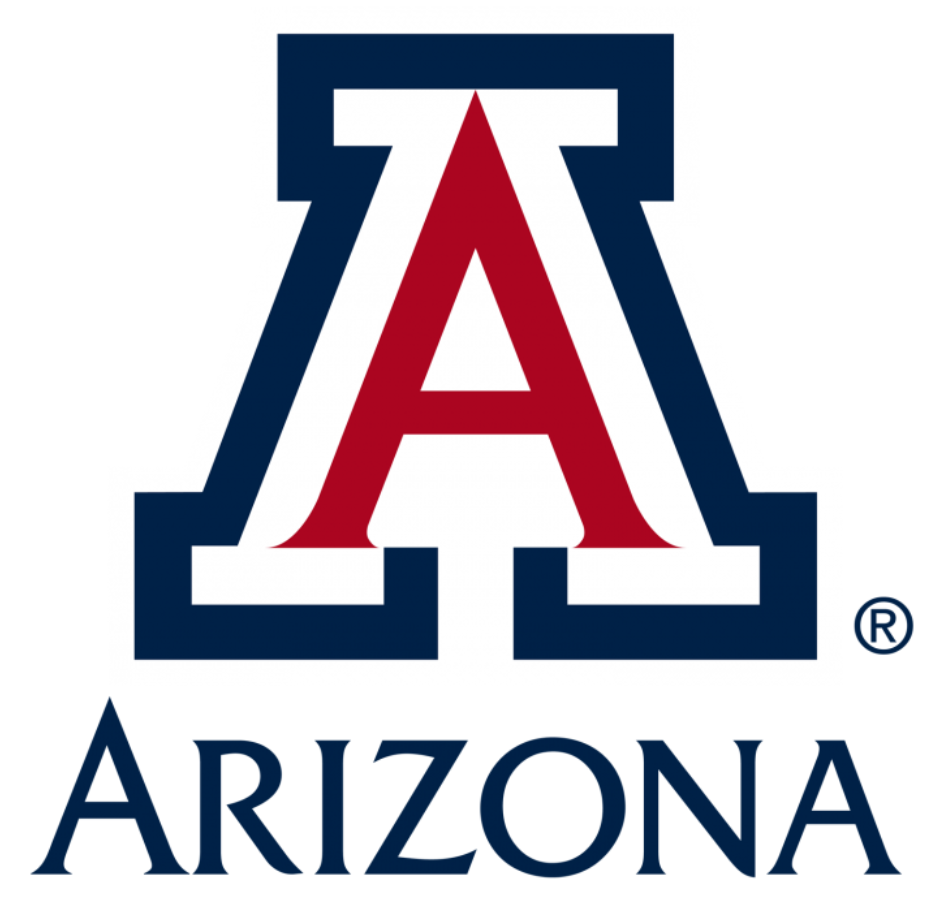 Summary
Border health is a complex term that encompasses healthcare of individuals living along international borders as a product of their social, legal, economic environment 
 Individuals living along the border tend to be younger, more racially diverse, with less access to higher level education compared to the U.S. national average
 Numerous efforts exist throughout the community exist to improve the lives of the border health population
 Get involved!
Links to Programs
SEAHEC
https://www.seahec.org/programs/community-initiatives/border-bi-national-health/
 Refugee Health Alliance
https://www.refugeehealthalliance.org/volunteer
 100 Angels Foundation
https://onehundredangels.org/phoenix/
 Regional Center for Border Health
https://www.rcfbh.org/programs.html